Behördliche Anforderungen an die Rückholbarkeit
16. Sitzung TFS, 7. März 2013
Meinert Rahn
Gesetzliche Grundlage (1)
Beobachtungsphase: längerer Zeitraum, während dessen ein geologisches Tiefenlager vor dem Verschluss überwacht wird und die radioaktiven Abfälle ohne grossen Aufwand zurückgeholt werden können; (Art. 3a KEG)
Für geologische Tiefenlager wird die Betriebsbewilligung erteilt, wenn die Rückholung der radioaktiven Abfälle bis zu einem allfälligen Verschluss ohne grossen Aufwand möglich ist (Art. 37 Abs. 1b KEG).
Nach ordnungsgemässem Verschluss oder nach Ablauf der Überwachungsfrist stellt der Bundesrat fest, dass das Lager nicht mehr der Kernenergiegesetzgebung untersteht. Der Bund kann weiter gehende Massnahmen nach diesem Zeitpunkt, insbesondere eine Umweltüberwachung, durchführen (Art. 39 Abs. 4 KEG).
2
Anforderungen an Rückholbarkeit, 16. TFS-Sitzung | Meinert Rahn
Gesetzliche Grundlage (2)
Ein geologisches Tiefenlager ist so auszulegen, dass Vorkehrungen zur Erleichterung von Überwachung und Reparaturen des Lagers oder zur Rückholung der Abfälle die passiven Sicherheitsbarrieren nach dem Verschluss des Lagers nicht beeinträchtigen (Art. 11 Abs. 2c KEV). 
Vor Inbetriebnahme des Tiefenlagers sind in den Testbereichen die sicherheitsrelevanten Techniken zu erproben und deren Funktionstüchtigkeit nachzuweisen. Das betrifft insbesondere
das Entfernen des Verfüllmaterials zwecks allfälliger Rückholung von Abfallgebinden
die Technik zur Rückholung von Abfallgebinden (Art. 65 Abs. 2b,c KEV).
Der Eigentümer hat die Verfüllung so vorzunehmen, dass die Langzeitsicherheit gewährleistet und eine Rückholung der Abfälle ohne grossen Aufwand möglich ist (Art. 67 Abs. 2 KEV).
3
Anforderungen an Rückholbarkeit, 16. TFS-Sitzung | Meinert Rahn
Rückholbarkeit in ENSI-G03 (1)
Leitsätze zur Umsetzung des Schutzziels:
g. Überwachung und Rückholung: Allfällige Vorkehrungen zur Erleichterung von Überwachung und Unterhalt eines geologischen Tiefenlagers oder zur Rückholung der Abfälle dürfen die passiven Sicherheitsbarrieren des Lagers nicht beeinträchtigen (Art. 11 Abs. 2 Bst. c KEV).
Kap. 5.1.4 Rückholung ohne grosses Aufwand ( Auslegung)
Bis zu einem allfälligen Verschluss des Lagers muss die Rückholung der radioaktiven Abfälle ohne grossen Aufwand möglich sein (Art. 37 KEG). Deshalb sind die Lagercontainer bezüglich mechanischer Beständigkeit so auszulegen, dass sie mindestens bis zum Ende der Beobachtungsphase ohne grossen Aufwand rückgeholt werden können. Massnahmen, die zur Sicherstellung der Rückholung getroffen werden, dürfen die passiven Sicherheitsbarrieren und damit die Langzeitsicherheit nicht beeinträchtigen (Art. 11 Abs. 2c KEV).
Das Konzept für eine allfällige Rückholung der Abfälle ist mit dem Baubewilli-gungsgesuch für das geologische Tiefenlager dem ENSI zur Prüfung und Genehmigung vorzulegen. Im Rückholungskonzept sind die zu erwartenden Strahlenexpositionen für das Personal und die Bevölkerung abzuschätzen.
4
Anforderungen an Rückholbarkeit, 16. TFS-Sitzung | Meinert Rahn
Rückholbarkeit in ENSI-G03 (2)
Kap. 5.2.3 Untersuchungen in unterirdischen Testbereichen
Nach Vorgabe von Art. 65 KEV sind in Testbereichen eines geologischen Tiefenlagers die sicherheitsrelevanten Eigenschaften des Wirtgesteins vertieft abzuklären, die sicherheitsrelevanten Techniken zum Einbringen des Verfüllmaterials (oder dessen Entfernung zwecks allfälliger Rückholung), zur Rückholung von Abfallgebinden sowie die Versiegelung von Kavernen und Stollen zu erproben und deren Funktionstüchtigkeit nachzuweisen.
Die Untersuchungen in den Testbereichen sind so durchzuführen, dass sie die Langzeitsicherheit des gesamten geologischen Tiefenlagers nicht beeinträchtigen.
Kap. 5.2.6 Rückholung ohne grosses Aufwand ( Betrieb)
Falls es während der Betriebsphase Hinweise auf ein Versagen des Barrierensystems gibt, eine zielführende Instandsetzung nicht möglich ist und deshalb die Langzeitsicherheit eines geologischen Tiefenlagers nicht mehr gewährleistet werden kann, müssen Abfallgebinde zurückgeholt werden.
5
Anforderungen an Rückholbarkeit, 16. TFS-Sitzung | Meinert Rahn
Rückholbarkeit in ENSI-G03 (3)
Kap. 6.3 Dokumentation
Die Dokumentation muss in Ergänzung zu Art. 71 KEV mindestens die folgenden Angaben enthalten: … c. Information über die Zwischenlagerung und allenfalls Nachkonditionierung von Gebinden, sofern es gegenüber der dokumentierten Standardauslegung abweichende Eigenschaften der Abfallgebinde betrifft und diese Information, die für eine allfällige Rückholung oder die Langzeitsicherheit relevant ist.

Anhang 1: Begriffsbestimmungen
 Rückholung: Umfasst die Bergung und den Transport von eingelagerten radioaktiven Abfällen aus dem geologischen Tiefenlager zurück zur Oberfläche.
6
Anforderungen an Rückholbarkeit, 16. TFS-Sitzung | Meinert Rahn
Zusammenfassung
KEG/KEV verlangen eine Rückholbarkeit der radioaktiven Abfälle «ohne grossen Aufwand» bis zum Verschluss des geologischen Tiefenlagers.
Die Rückholtechniken sind vor der ersten Einlagerung radioaktiver Abfälle in den Testbereichen zu zeigen.
Massnahmen zur Rückholung dürfen die Langzeitsicherheit nicht beeinträchtigen.
Zum Baubewilligungsgesuch ist ein Konzept zur Rückholung vorzulegen.
Argumente zur Rückholung (müssen alle erfüllt sein): 
Hinweise auf ein Versagen des Barrierensystems 
zielführende Instandsetzung nicht möglich 
Langzeitsicherheit nicht mehr gewährleistet
7
Anforderungen an Rückholbarkeit, 16. TFS-Sitzung | Meinert Rahn
Für mehr Informationen besuchen Sie uns auf:
www.ensi.ch
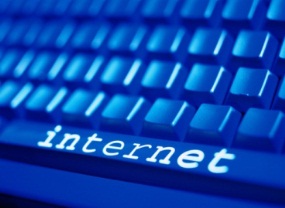 www.ifsn.ch
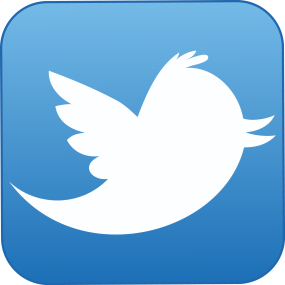 http://twitter.com/#!/ENSI_CH
8
Anforderungen an Rückholbarkeit, 16. TFS-Sitzung | Meinert Rahn